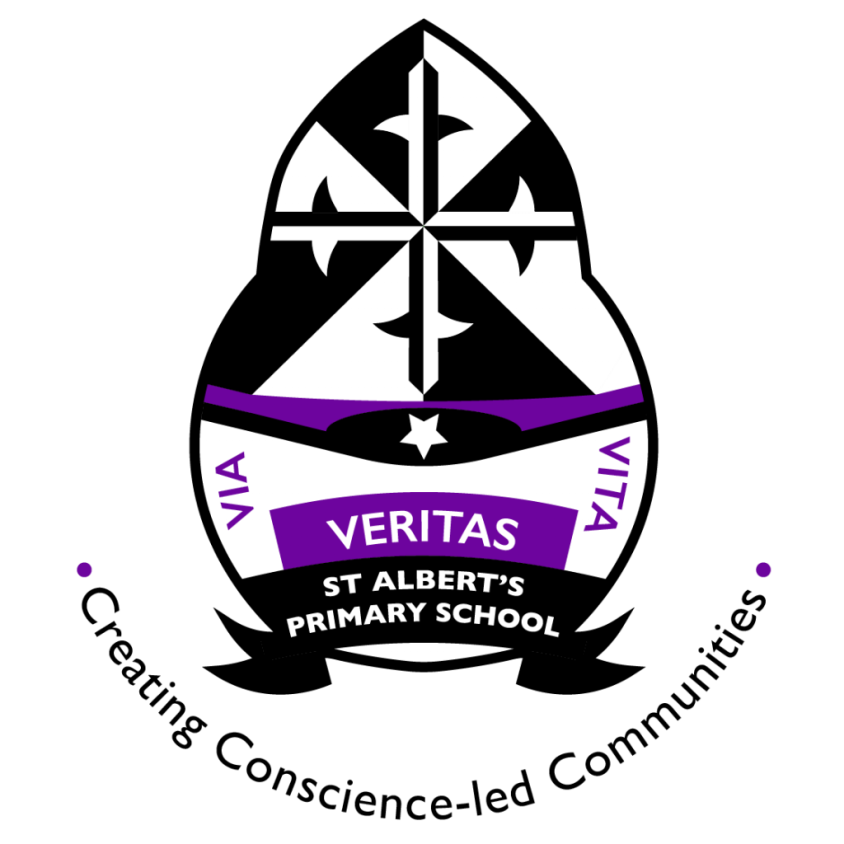 Home Learning
2020
What have our parents said…
Home Learning for Maths and Literacy 
More opportunities for presentation of work 
Consistent home learning across the school
Work that is appropriate – high expectations for all
Home Learning
Aim 
For Home Learning to have biggest impact:
Action (two strands):
Practising basic skills through repetition. 
Children taking ownership. 
What this could look like
Practice skills linked to learning in school 
Develop pride and excitement 
Cross curricular opportunities *
Open ended and flexible *
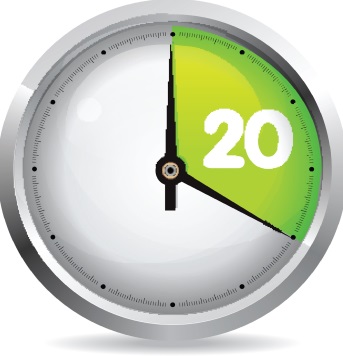 Home Learning every week
Home Learning over a term
Creative Home Learning 
To encourage creativity and children’s ownership of learning 
Children will use new and develop existing skills in completing the task 
Children have a choice of three activities to complete 
Children can complete one, two or three activities 
They can bring activities in whenever they are completed 
There will be a showcase of creativity each term
Home Learning Jotters (A4)
Home Learning Jotters (A4)
Sumdog password / Bug Club password 
Spelling words
Number bonds / Time tables
If sheet required, trimmed and children can stick in 
Term Grid stuck into jotter 
Creative Curriculum options when appropriate 
All placed inside A4 plastic Home Learning Folder
Home Learning Diary?
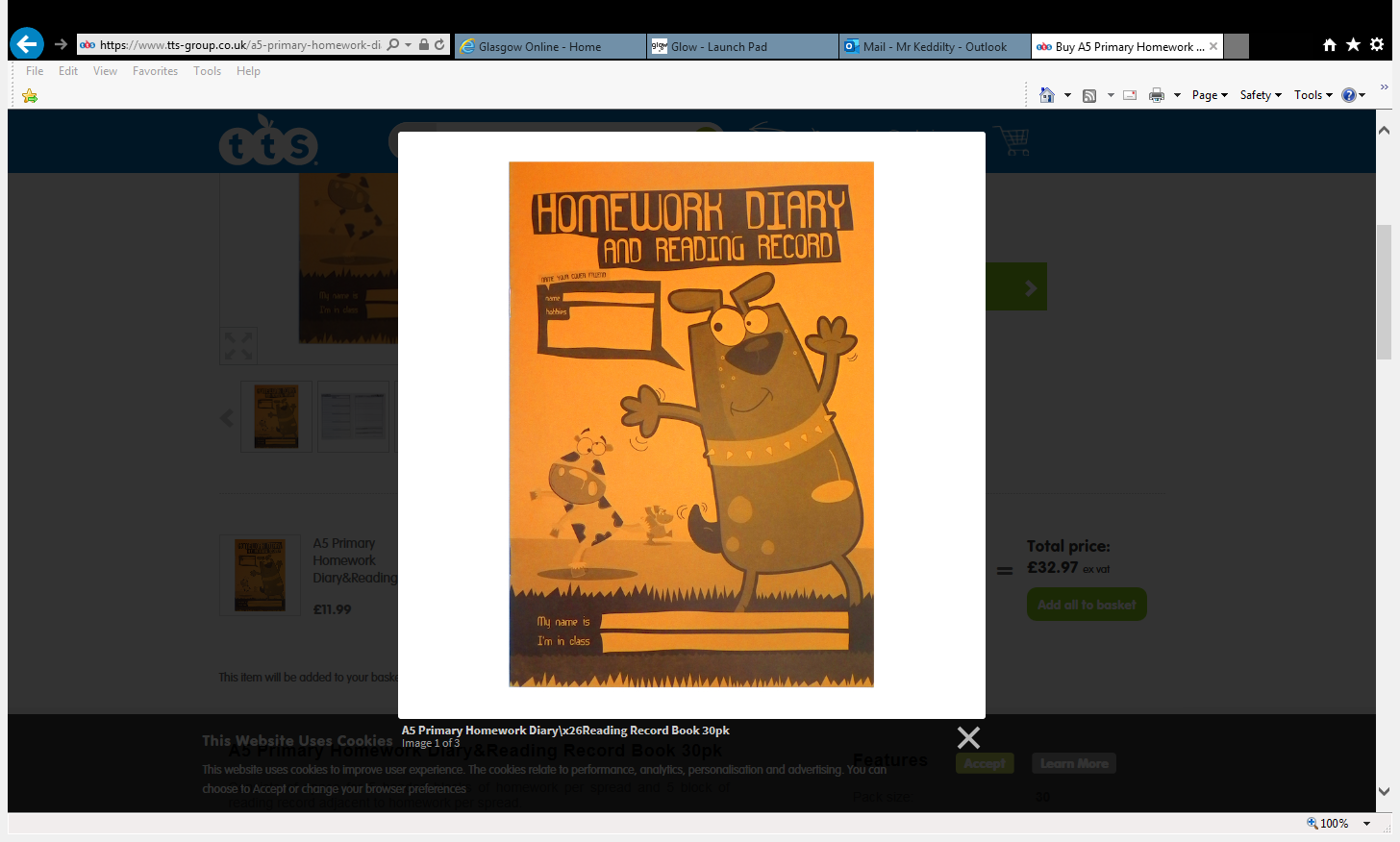 Thoughts…